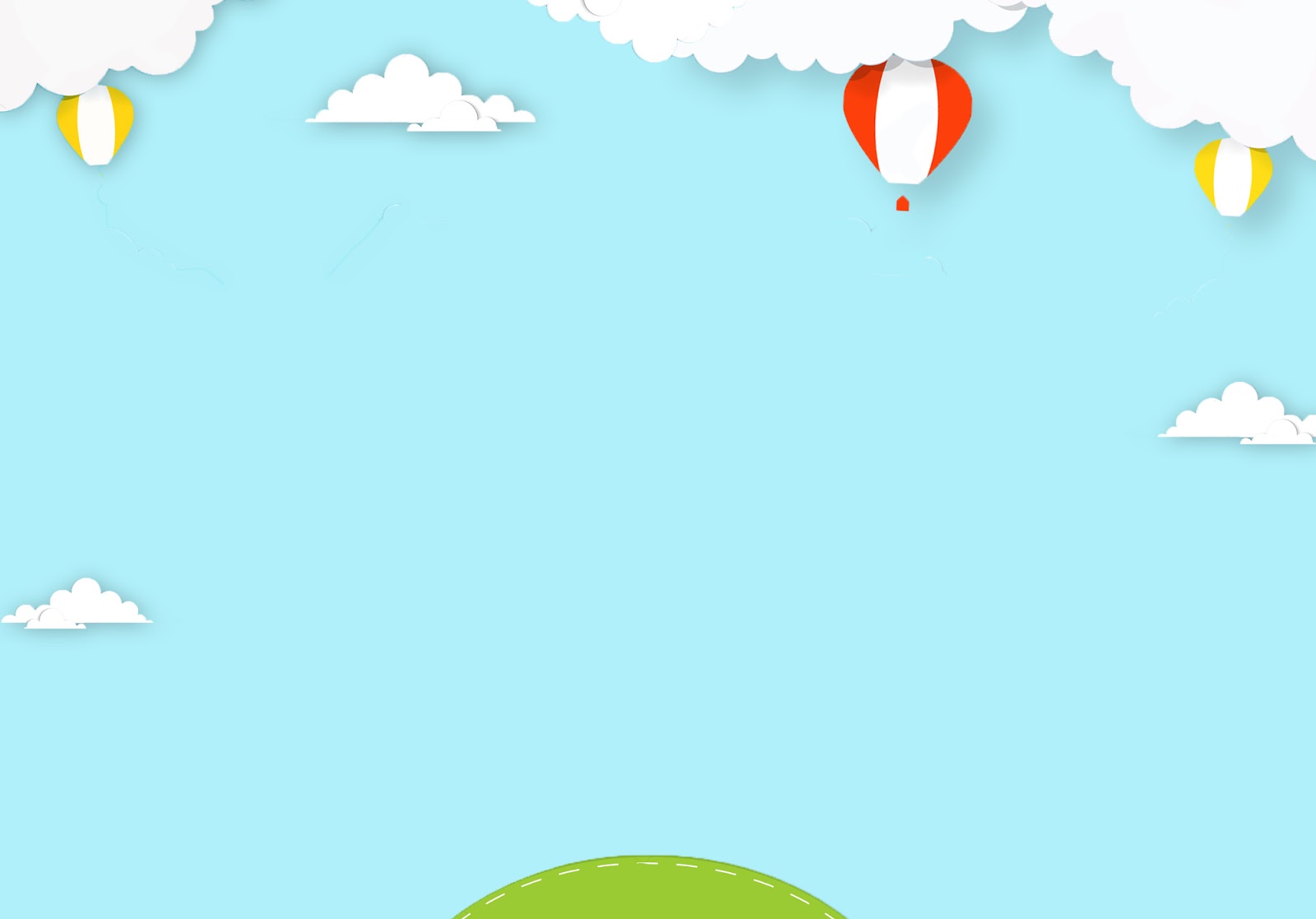 Thứ ba, ngày 3 tháng 12 năm 2024
Tiếng Việt (Viết)

Nghe – viết: Bà nội, bà ngoại
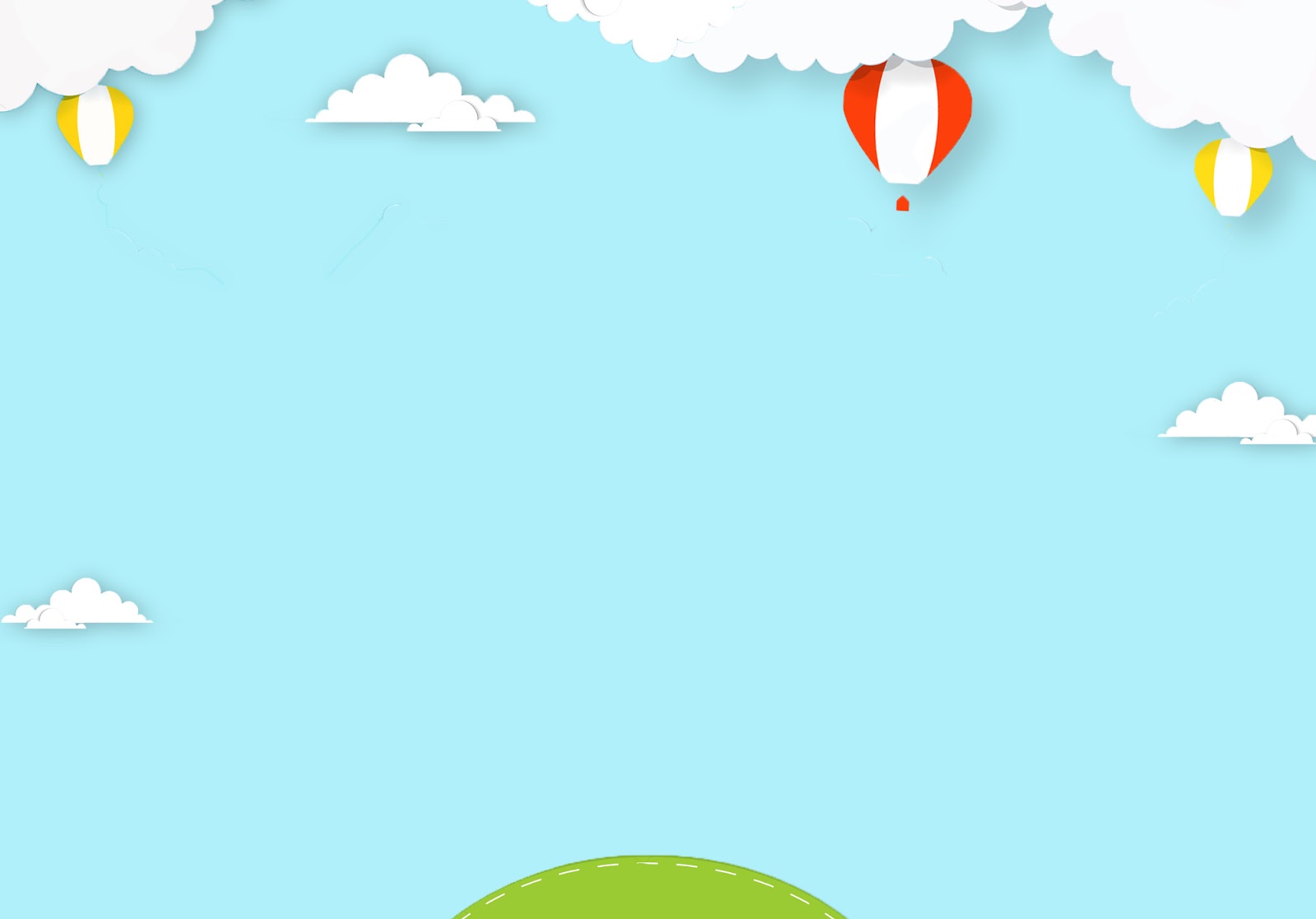 Bà nội, bà ngoại
Bà ngoại bên quê mẹ
Bà nội bên quê cha
Cháu yêu cha, yêu mẹ
Và thương cả hai bà.
 
Bà ngoại chăm làm vườn
Vườn bà bao nhiêu chuối
Yêu cháu, bà trồng na
Chẳng nghĩ mình cao tuổi.

                       NGUYỄN HOÀNG SƠN
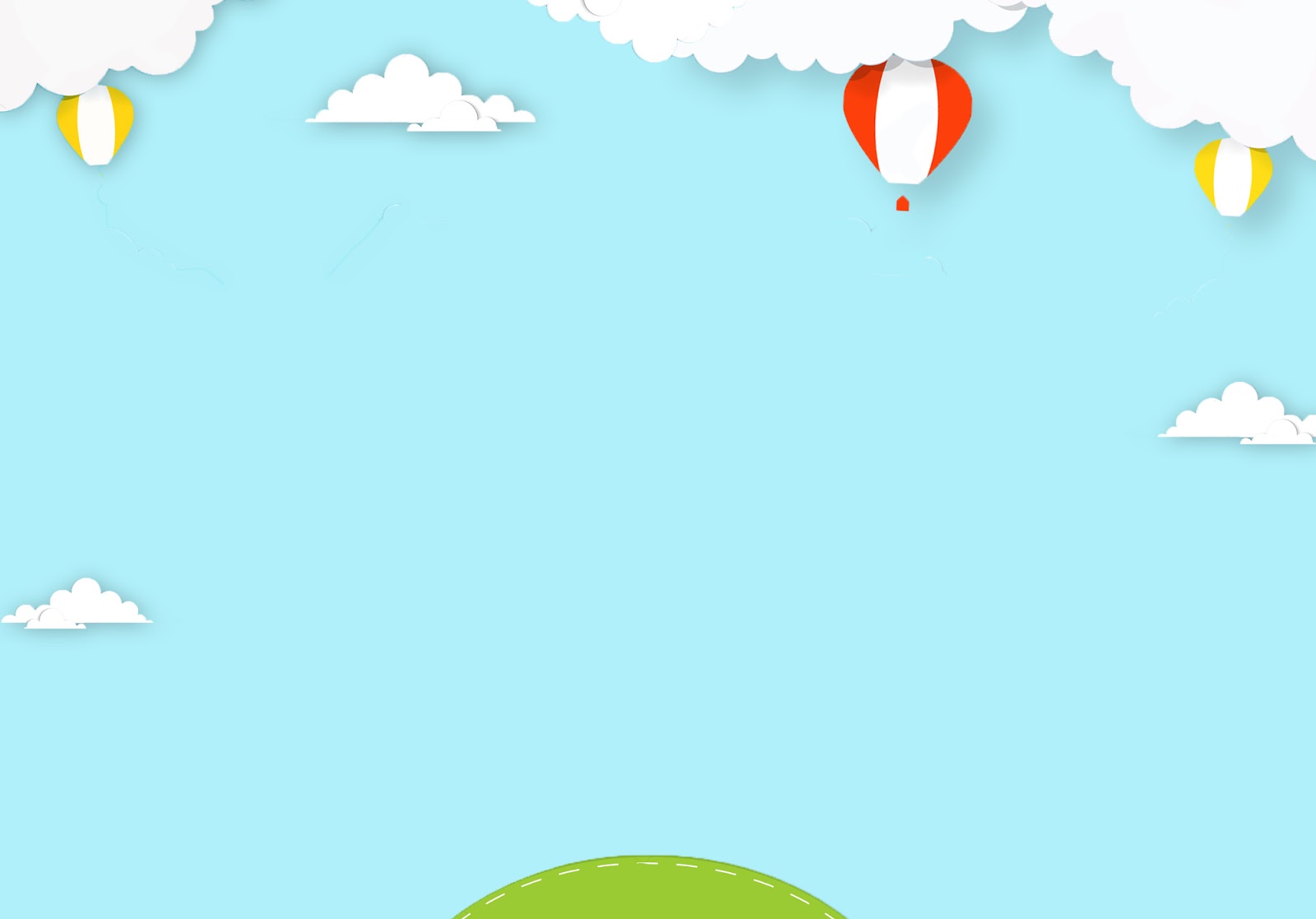 TỪ KHÓ:
ngoại
nội
chăm làm vườn
chuối
trồng
chẳng nghĩ
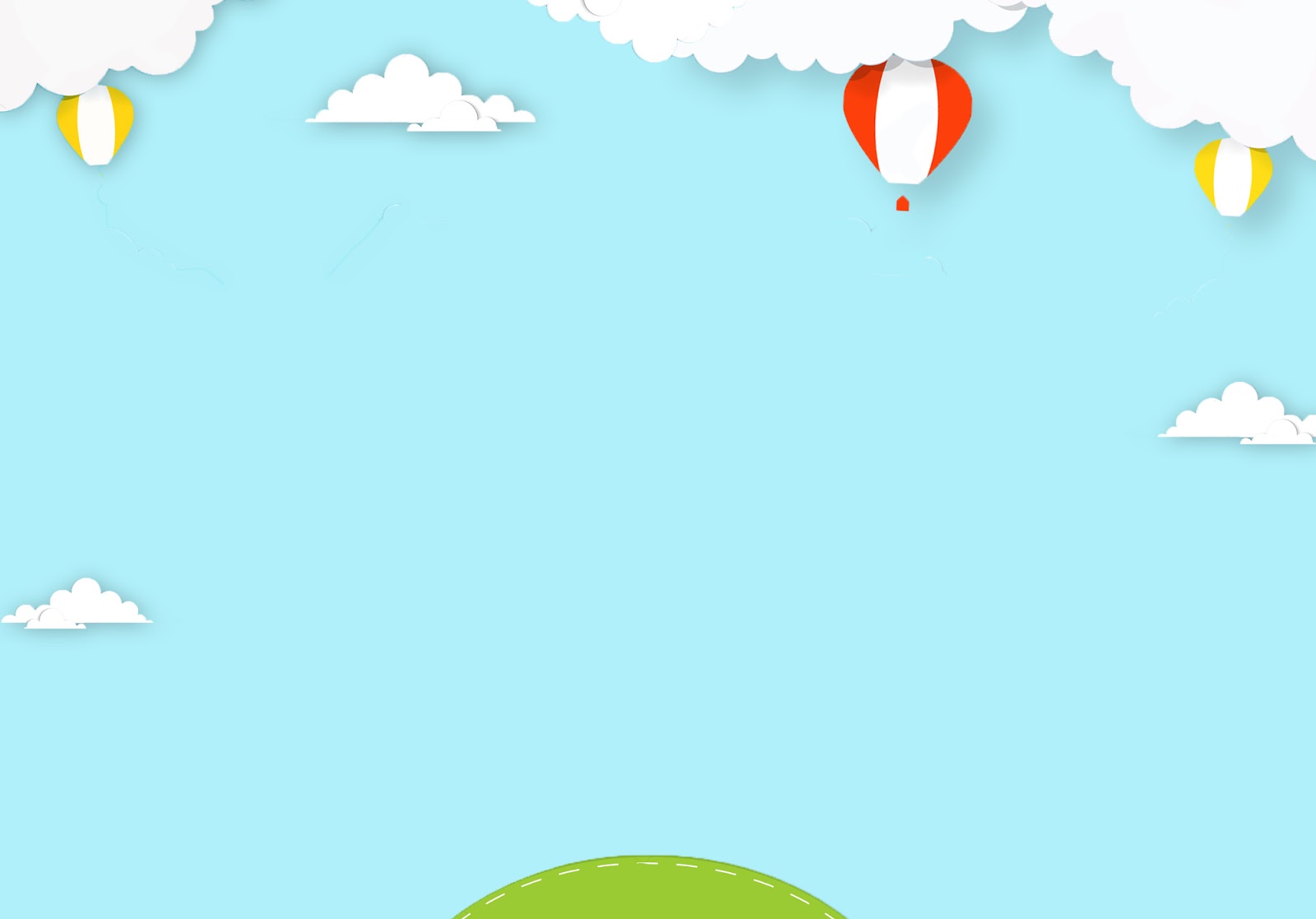 Thứ ba, ngày 3 tháng 12 năm 2024
Tiếng Việt (Viết)
Nghe viết: Bà nội, bà ngoại
	Bà ngoại bên quê mẹ
	Bà nội bên quê cha
	Cháu yêu cha, yêu mẹ
	Và thương cả hai bà.
 
	Bà ngoại chăm làm vườn
	Vườn bà bao nhiêu chuối
	Yêu cháu, bà trồng na
	Chẳng nghĩ mình cao tuổi.

                       NGUYỄN HOÀNG SƠN
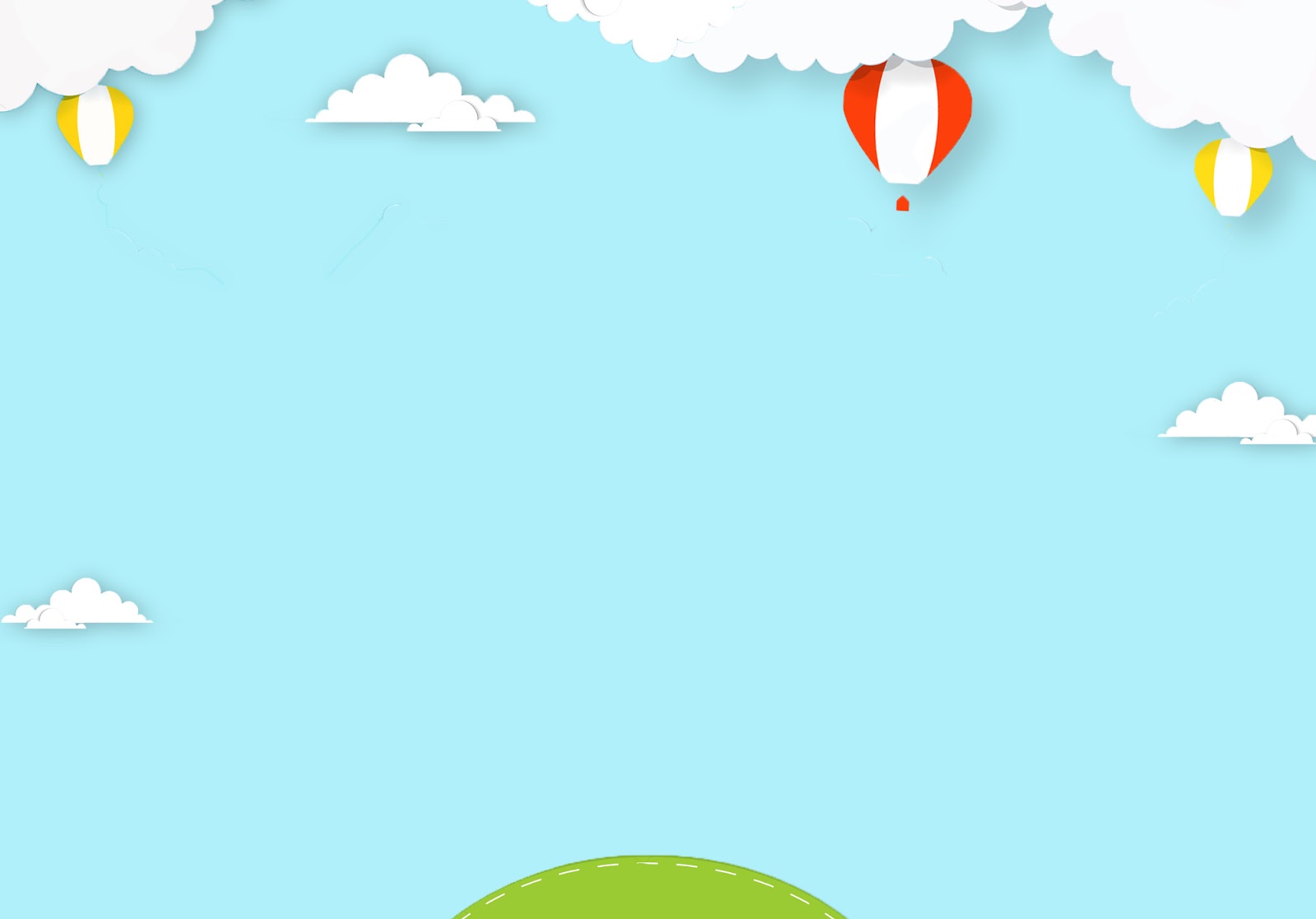 Câu 2: Tìm các từ có tiếng:
a) Bắt đầu bằng r, d hoặc gi, có nghĩa như sau:
- Giữ kín, không cho ai biết, là: giấu kín
- Hát nhẹ nhàng cho trẻ ngủ, là: ru con / hát ru
- Vết tích còn lại của sự vật, sự việc, là: dấu vết
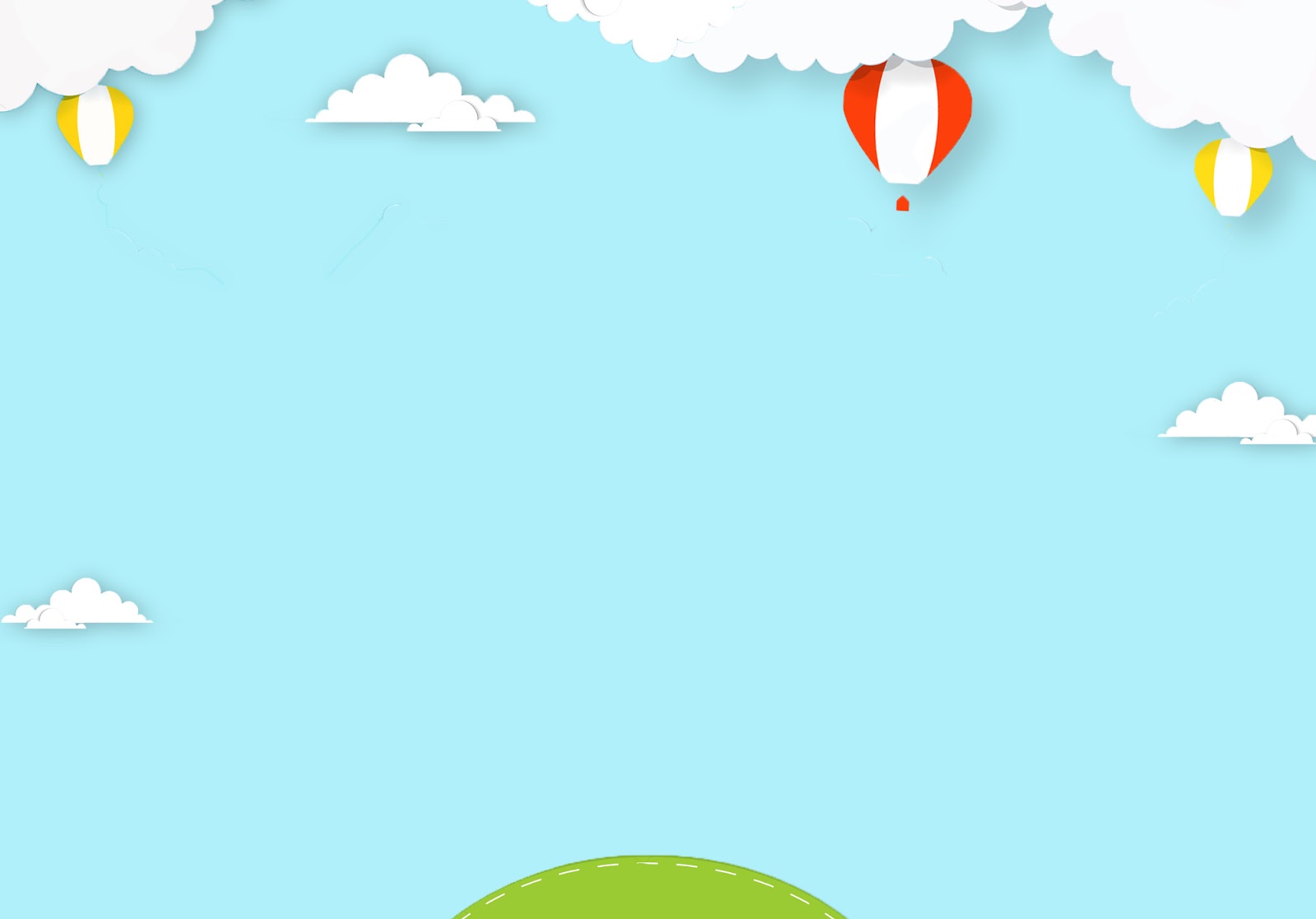 b) Chứa vần ec hoặc et, có nghĩa như sau:
- Bánh làm bằng gạo nếp có nhân đậu xanh, thịt mỡ, hình ống, thường làm vào dịp Tết, là: bánh tét
- Xe có bồn chở dầu, nước,... là: xe téc
- Xe cộ đông đúc, không đi lại được, là: kẹt xe
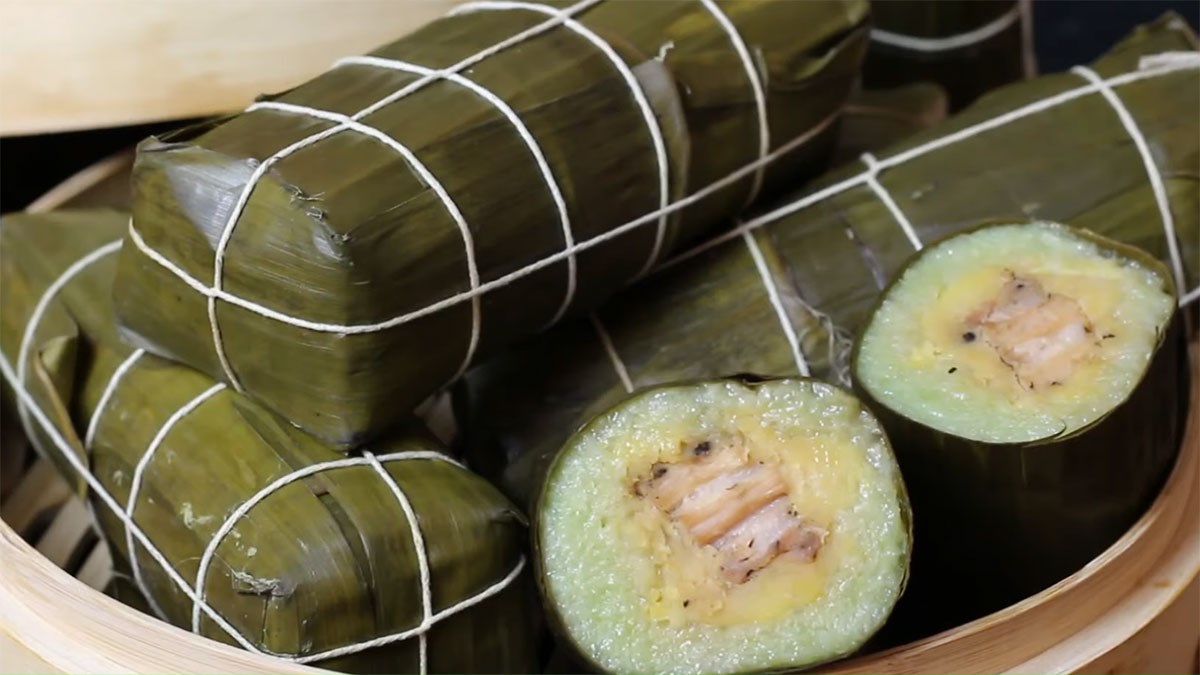 bánh tét
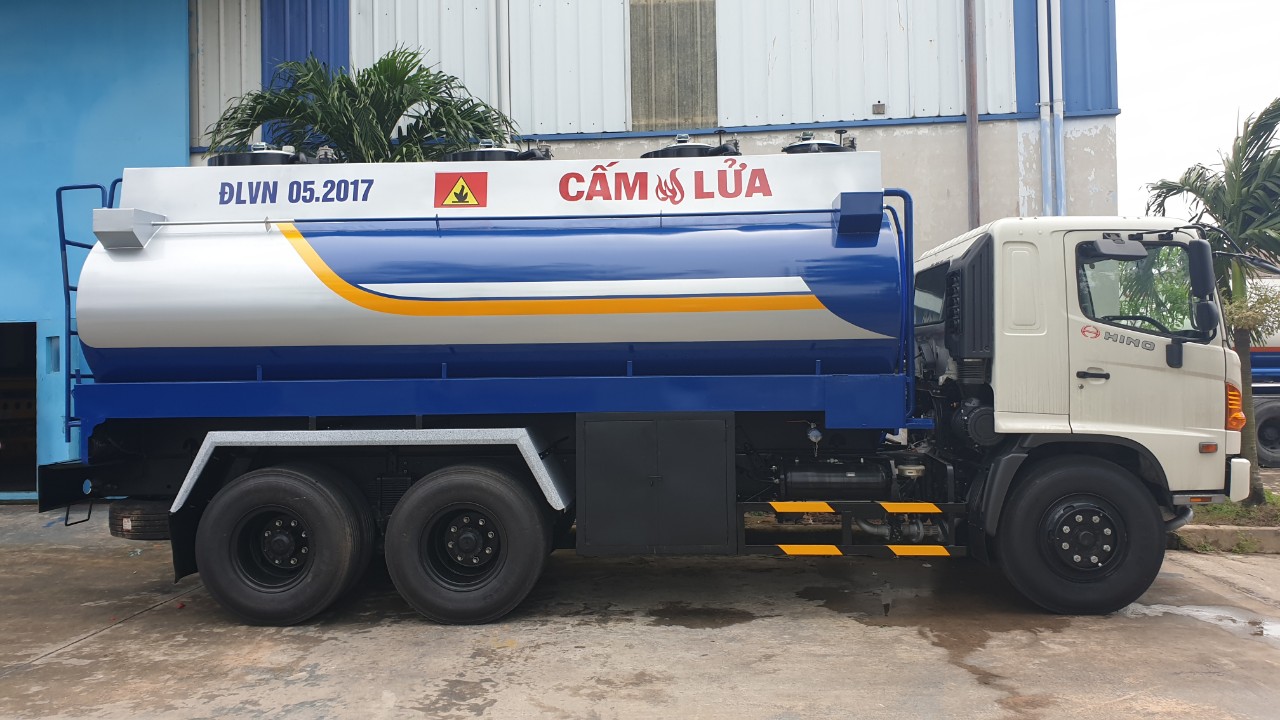 xe téc
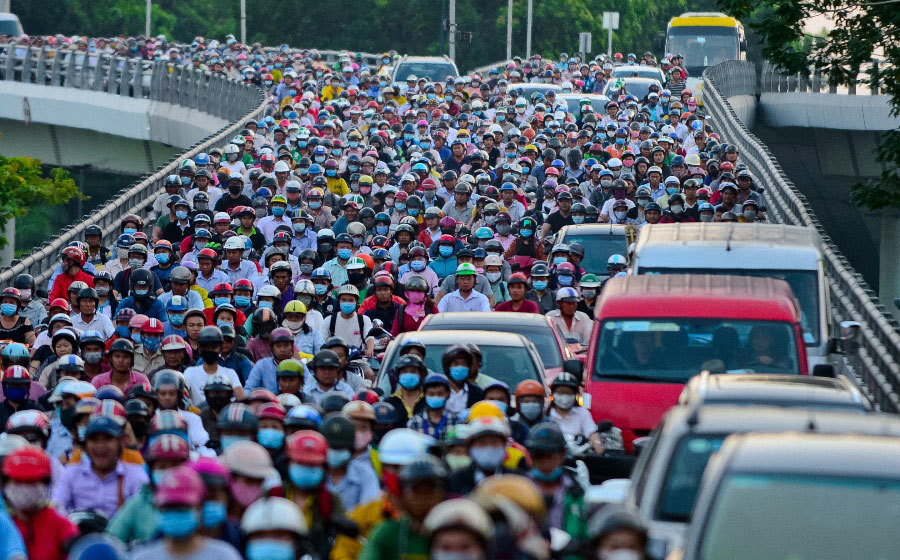 kẹt xe
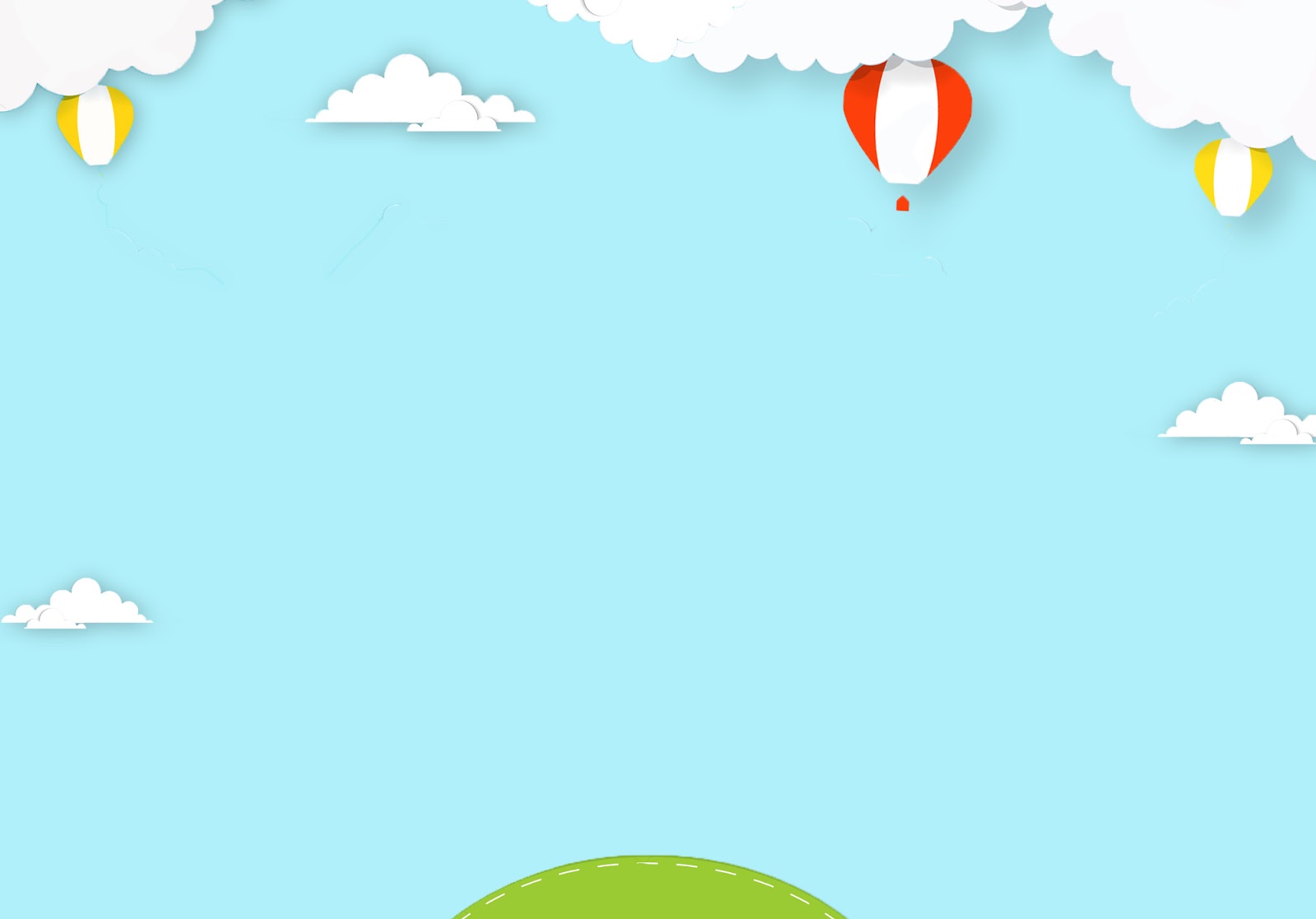 Câu 3: Thi tìm nhanh:
a) - 2 tiếng bắt đầu bằng r: rơi, ra, rổ, rác, râu, ...
    - 2 tiếng bắt đầu bằng d: diều, dấu, da, diễn, dạo, ...
    - 2 tiếng bắt đầu bằng gi: gió, giá, giả, giao, giờ, ...
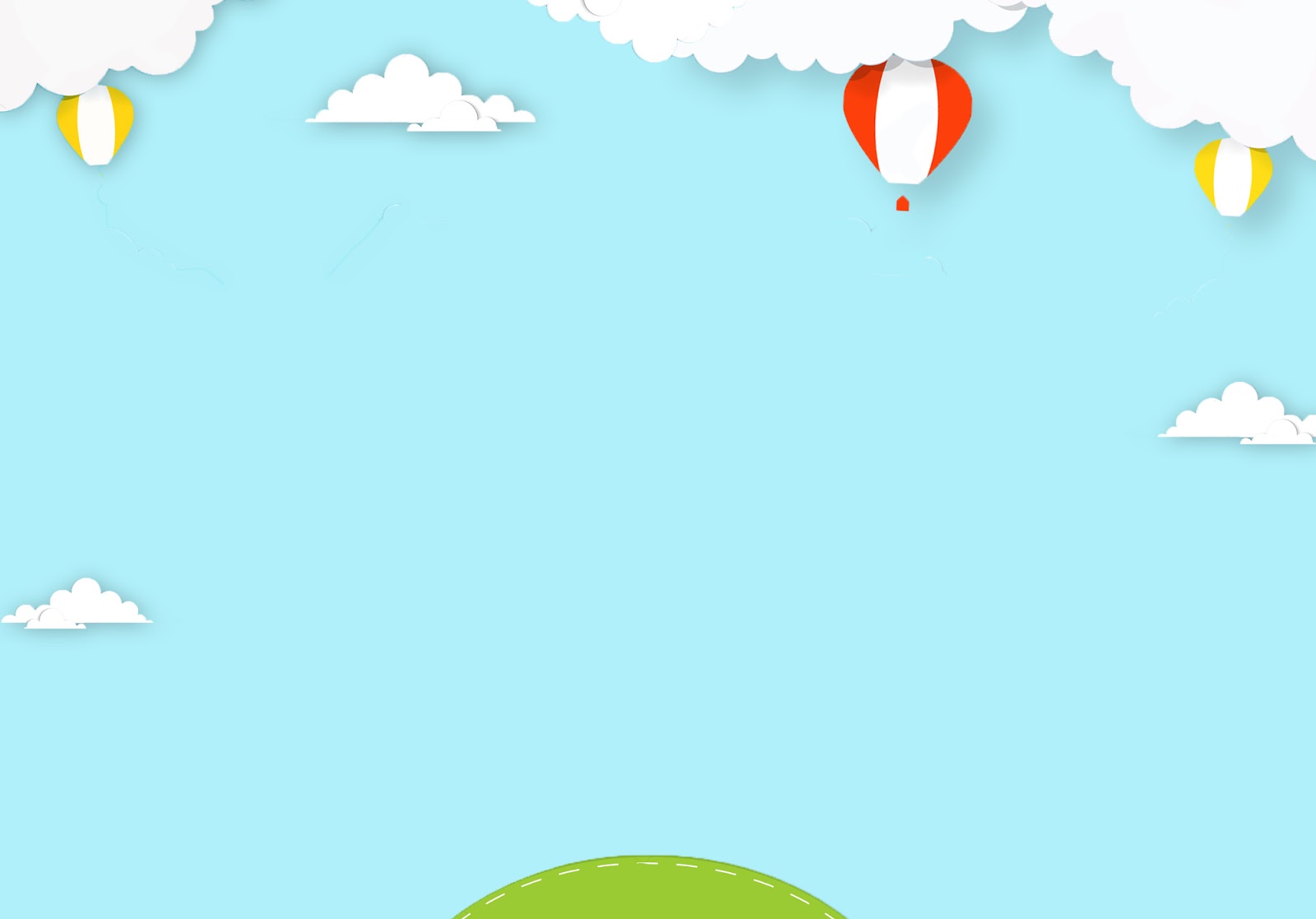 Câu 3: Thi tìm nhanh:
b) - Các tiếng có vần ec: éc, séc, véc,...
     - Các tiếng có vần et: bét, hét, két, kẹt, mét, mẹt, nét, phét, rét,...
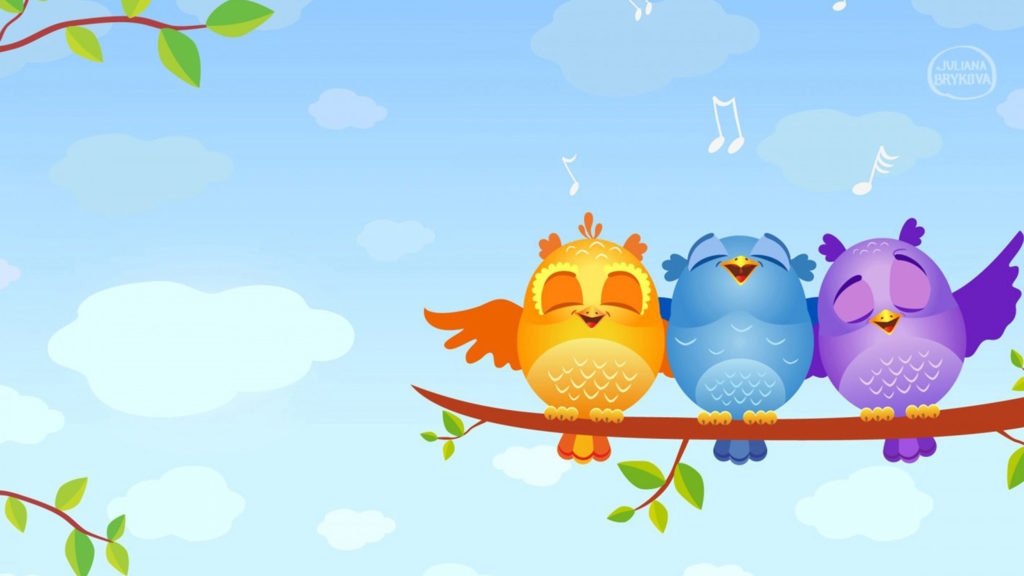 TẠM BIỆT CÁC EM NHÉ !